2017.07.23
耶稣基督的家谱The Genealogy of Jesus Christ
The Gospel of Matthew Series马太福音系列
明白马太福音的重要原因
Important reasons to study Gospel of Matthew

教会的方向与使命
Mission and direction of the church
马太福音 Matthew 28:19-20
所以你们要去、使万民作我的门徒、奉父子圣灵的名、给他们施洗．20 凡我所吩咐你们的、都教训他们遵守我就常与你们同在、直到世界的末了。 

Go therefore and make disciples of all nations, baptizing them in the name of the Father and of the Son and of the Holy Spirit,  20 teaching them to observe all that I have commanded you. And behold, I am with you always, to the end of the age."
明白马太福音的重要原因
Important reasons to study the Gospel of Matthew

教会的方向与使命
Mission and direction of the church

2. 改变生命的话语 
Life changing Word of God
马太1:1-17 耶稣基督的家谱
Matthew 1:1-17 Genealogy of Christ
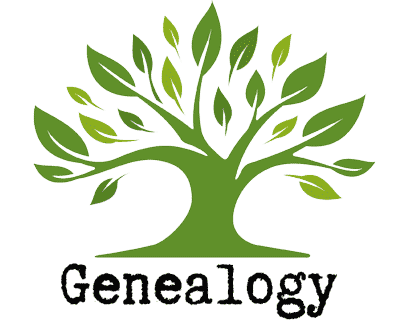 马太福音 Matthew 1:1
大卫的子孙，亚伯拉罕的后裔，耶稣基督的家谱。〔‘子孫、後裔’原文都作‘兒子’，下同〕

The book of the genealogy of Jesus Christ, the son of David, the son of Abraham.
马太福音 Matthew 1:2,6
2亚伯拉罕生以撒；以撒生雅各；雅各生犹大和他的弟兄… 6 耶西生大卫王。大卫从乌利亚的妻子生所罗门；

Abraham was the father of Isaac, and Isaac the father of Jacob, and Jacob the father of Judah and his brothers…6 and Jesse the father of David the king. And David was the father of Solomon by the wife of Uriah,
马太福音 Matthew 1:16
16 雅各生约瑟，就是马利亚的丈夫。那称为基督的耶稣是从马利亚生的。

16 And Jacob the father of Joseph the husband of Mary, of whom Jesus was born, who is called Christ.
马太福音 Matthew 1:17
17 这样，从亚伯拉罕到大卫共有十四代；从大卫到迁至巴比伦的时候也有十四代；从迁至巴比伦的时候到基督又有十四代。

17 all the generations from Abraham to David were fourteen generations, and from David to the deportation to Babylon fourteen generations, and from the deportation to Babylon to the Christ fourteen generations.
马太福音耶稣的家谱 Jesus’ Genealogy in Matthew
14 代       14代                   14 代
亚伯拉罕  大卫  虏至巴比伦 耶稣基督

              14 gen       14 gen                              14 gen
Abraham  David Babylonian Captivity Jesus Christ
创世纪 Genesis 22:17-18
论福，我必赐大福给你；论子孙，我必叫你的子孙多起来，如同天上的星，海边的沙。你子孙必得着仇敌的城门， 18 并且地上万国都必因你的后裔得福，因为你听从了我的话。

I will surely bless you, and I will surely multiply your offspring as the stars of heaven and as the sand that is on the seashore. And your offspring shall possess the gate of his enemies,  18 and in your offspring (seed) shall all the nations of the earth be blessed, because you have obeyed my voice."
历代志上 1 Chronicles 17:11-13
…我必使你的后裔接续你的位，我也必坚定他的国。 12 他必为我建造殿宇；我必坚定他的国位直到永远。 13 我要作他的父，他要作我的子； 

…I will raise up your offspring (seed) after you, one of your own sons, and I will establish his kingdom.  12 He shall build a house for me, and I will establish his throne forever.  13 I will be to him a father, and he shall be to me a son.
创世记 Genesis 3:15
我又要叫你和女人彼此为仇；你的后裔和女人的后裔也彼此为仇。女人的后裔要伤你的头；你要伤他的脚跟。

I will put enmity between you and the woman, and between your offspring and her offspring (seed); he shall bruise your head, and you shall bruise his heel.”
马太福音耶稣的家谱 Jesus’ Genealogy in Matthew
14 代       14代                   14 代
亚伯拉罕  大卫  虏至巴比伦 耶稣基督

              14 gen       14 gen                              14 gen
Abraham  David Babylonian Captivity Jesus Christ
从 所应许的“后裔”而明白神为人预备的救恩计划
亚当夏娃  亚伯拉罕  大卫  基督  2017

From promised “seed” 
to perceive God’s salvation plan for mankind

Adam and Eve  Abraham  David  Christ  2017
马太福音 Matthew 1:1
大卫的子孙，亚伯拉罕的后裔，耶稣基督的家谱

The book of the genealogy of Jesus Christ, the son of David, the son of Abraham.
马太福音 Matthew 20:25-26,28
外邦人有君王为主治理他们，有大臣操权管束他们。 26 只是在你们中间，不可这样；你们中间谁愿为大，就必作你们的用人… 28正如人子来，不是要受人的服事，乃是要服事人，并且要捨命，作多人的赎价。

You know that the rulers of the Gentiles lord it over them, and their great ones exercise authority over them.  26 It shall not be so among you. But whoever would be great among you must be your servant…28 even as the Son of Man came not to be served but to serve, and to give his life as a ransom for many."
哥林多后书 2Cor 4:2-4
只将真理表明出来，好在神面前把自己荐与各人的良心。 3 如果我们的福音蒙蔽，就是蒙蔽在灭亡的人身上。 4此等不信之人被这世界的神弄瞎了心眼，不叫基督荣耀福音的光照着他们。基督本是神的象。

by the open statement of the truth we would commend ourselves to everyone's conscience in the sight of God.  3 And even if our gospel is veiled, it is veiled only to those who are perishing.  4 In their case the god of this world has blinded the minds of the unbelievers, to keep them from seeing the light of the gospel of the glory of Christ, who is the image of God.
马太福音 Matthew 11:25-26
那时，耶稣说：父阿，天地的主，我感谢你！因为你将这些事向聪明通达人就藏起来，向婴孩就显出来。 26 父阿，是的，因为你的美意本是如此。

At that time Jesus declared, “I thank you, Father, Lord of heaven and earth, that you have hidden these things from the wise and understanding and revealed them to infants;
完The End